DSC40B:Theoretical Foundations of Data Science II
Lecture 7:   The Median, order statistics, QuickSelect and QuickSort

Instructor: Yusu Wang
Previously
Sorting an array
(Binary) search in a sorted array

Today: 
What if, without sorting, we would like to select a specific number with a certain rank in the array 
For example,  how to find the median of an unsorted array of numbers quickly?
Part A:Order statistics and simple examples
Order statistics
Select problem
Simple approaches
Algorithm selection_sort
def selection_sort(A):
      n = len(A)
      if n <= 1:
	return
      for barrier_id in range(n-1):
	# find index of min in A[start:]
	min_id = find_minimum(A, start=barrier_id)
	#swap
	A[barrier_id], A[min_id] = (
		A[min_id], A[barrier_id]
	)
Algorithm selection_kthOS
def selection_kthOS(A, k):
      n = len(A)
      if n < k:
	return Error
      for barrier_id in range(k):
	# find index of min in A[start:]
	min_id = find_minimum(A, start=barrier_id)
	#swap
	A[barrier_id], A[min_id] = (
		A[min_id], A[barrier_id]
	)
      return A[k-1]
Simple approaches
Part B:Can we do better than sorting? First try of QuickSelect
I will use pseudo-code in what follows. 
As convention: array index starts from 0.
Select problem
An example
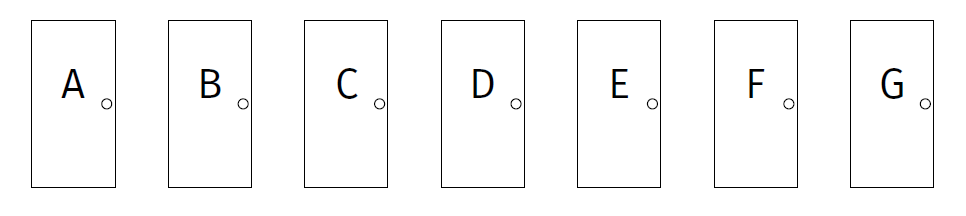 An example
Call this a partition operation
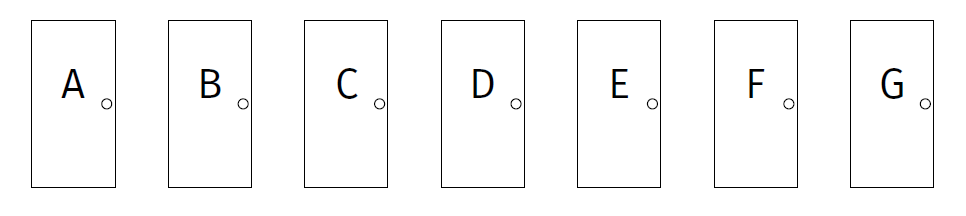 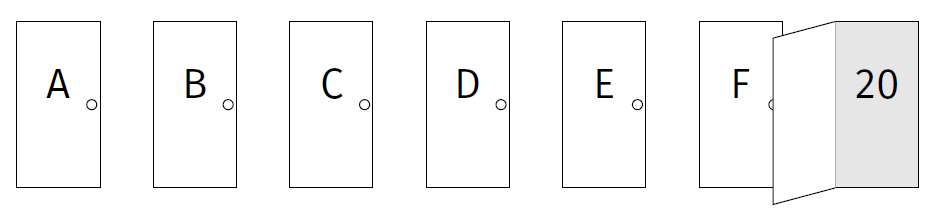 we open the last door
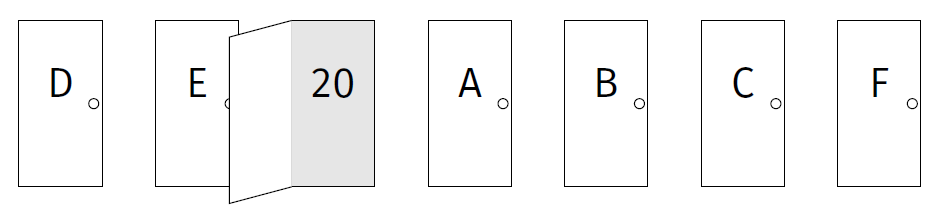 after partition
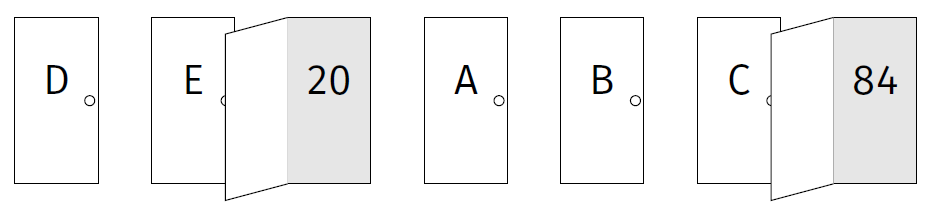 repeat in the right portion: 
open the last door of this subarry
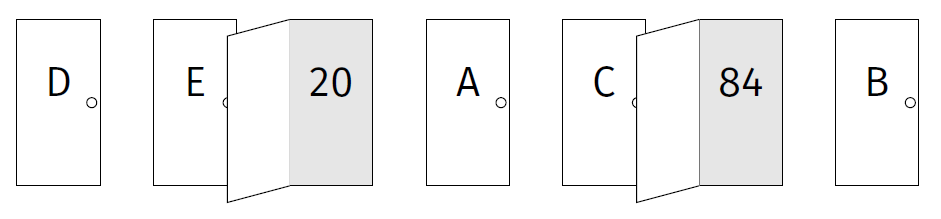 repeat in the right portion: 
after partition in this subarray
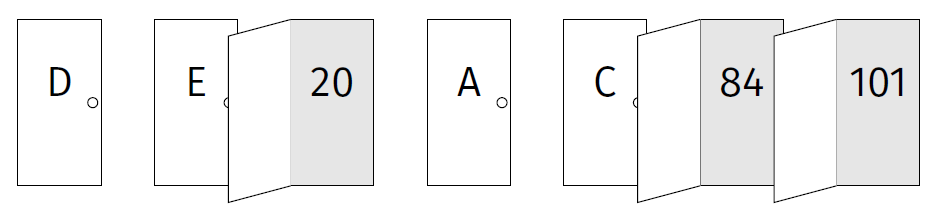 again, go to the right portion: 
only 1 entry left:  must be the largest, and we return
Generalizing the idea?
Assume that we are given the Partition procedure:
Intuition of QuickSelect
p = A[m]: pivot
Intuition of QuickSelect
p = A[m]: pivot
Intuition of QuickSelect
Case 1: k = m+1
return  A[m]
p = A[m]: pivot
Intuition of QuickSelect
Case 1: k = m+1
return  A[m]
p = A[m]: pivot
Intuition of QuickSelect
Case 2: k < m+1
p = A[m]: pivot
Intuition of QuickSelect
Case 2: k < m+1
return  QuickSelect ( A, 0, m,  k )
p = A[m]: pivot
Intuition of QuickSelect
Case 2: k < m+1
return  QuickSelect ( A, 0, m,  k )
p = A[m]: pivot
Intuition of QuickSelect
Case 3: k > m+1
return  QuickSelect ( A, m+1, n, k )
Pseudo-code for QuickSelect
QuickSelect ( A, s, t, k )
 /* select the order k element in A from subarray A[s,..t-1] */  
    if (k < s or k ≥ t or s ≥ t) return None;     
    m   = Partition ( A, s, t ); 
    pivot_order = m+1 ;  
    if ( pivot_order = k)  return A[m]; 
    if ( pivot_order > k )
          return QuickSelect ( A, s, m, k );
    else  return QuickSelect ( A, m+1, t, k );
At the top level, we call QuickSelect(A, 0, n, k)
Example
Part C:Partition procedure
Partition procedure
Plan: take A[t-1] as pivot
p
return m
p
y
p
In-place partition !
i.e, we use the same input array, 
and only need constant number of auxiliary memory
x
y                           x
p
p
y
x
Case 1: x > p
x
y
p
p
y
x
Case 2: otherwise
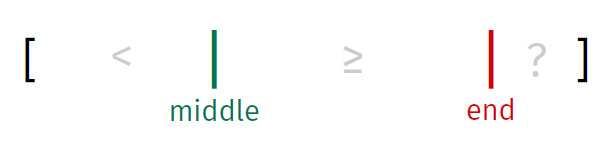 [ 12,  5,   3,    9,   7,   8]
[ 12,  5,   3,    9,   7,   8]
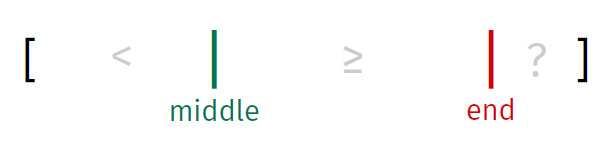 Pseudo-code for Partition
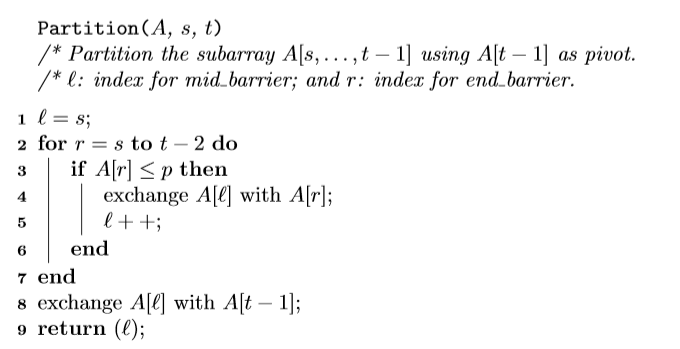 In-place!
Pseudo-code for Partition
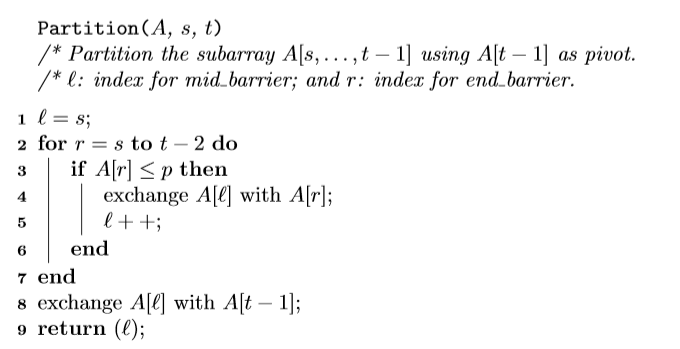 Part D:Time complexity for QuickSelectand Randomized QuickSelect
Worst case complexity
QuickSelect ( A, s, t, k )
 /* select the order k element in A from subarray A[s,..t-1] */  
    if (k < s or k ≥ t or s ≥ t) return None;     
    m   = Partition ( A, s, t ); 
    pivot_order = m+1 ;  
    if ( pivot_order = k)  return A[m]; 
    if ( pivot_order > k )
          return QuickSelect ( A, s, m, k );
    else  return QuickSelect ( A, m+1, t, k );
Worst case complexity
QuickSelect ( A, s, t, k )
 /* select the order k element in A from subarray A[s,..t-1] */  
    if (k < s or k ≥ t or s ≥ t) return None;     
    m   = Partition ( A, s, t ); 
    pivot_order = m+1 ;  
    if ( pivot_order = k)  return A[m]; 
    if ( pivot_order > k )
          return QuickSelect ( A, s, m, k );
    else  return QuickSelect ( A, m+1, t, k );
How to ensure that this happens?
Rand-Select
Rand-Select ( A, s, t, k )
 /* select the order k element in A from subarray A[s,..t-1] */
    if (k < s or k ≥ t or s ≥ t) return None; 
    m   = Rand-Partition ( A, s, t );   
    pivot_order = m+1 ;  
    if ( pivot_order = k)  return A[m]; 
    if ( pivot_order > k )
          return Rand-Select ( A, s, m, k );
    else  return Rand-Select ( A, m+1, t, k );
Rand-Partition(A, s, t) uses a random element from A[s, … t-1] as pivot, instead of using A[t-1] as pivot like in Partition(A, s, t).
Rand-Partition pseudo-code
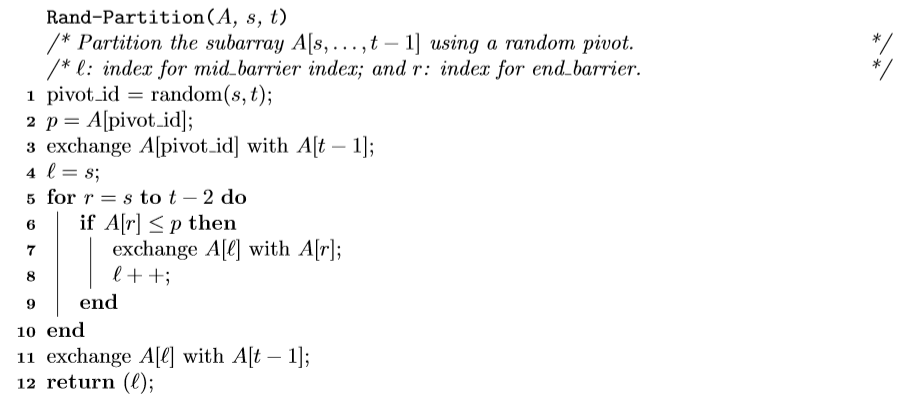 Expected time analysis -- intuition
Expected time analysis -- intuition
Expected time analysis -- intuition
This is NOT a precise argument, just intuition. 
This can be made more precise.
Summary
Part E:Randomized QuickSort
Sorting revisited!
Recall MergeSort
MergeSort ( A, r, s ) // sorting subarray A[r,s]

  if ( r ≥ s)  return; 
   m  = (r+s) / 2;
   A1 = MergeSort ( A, r, m );
   A2 = MergeSort ( A, m+1, s ); 

   Merge (A1, A2);
Much work has to be done in Merge(), but the “divide” step is easy (simply split the array into two equal parts).
A[m]: pivot
QuickSort
QuickSort ( A, r, s )

   if ( r ≥ s)  return;
   m   = Partition ( A, r, s );   
   A1 = QuickSort ( A, r, m );
   A2 = QuickSort ( A, m+1, s ); 

   Merge (A1, A2);
A[m]: pivot
QuickSort
QuickSort ( A, r, s )

   if ( r ≥ s)  return;
   m   = Partition ( A, r, s );   
   A1 = QuickSort ( A, r, m );
   A2 = QuickSort ( A, m+1, s ); 

   Merge (A1, A2);
A[m]: pivot
QuickSort
QuickSort ( A, r, s )

   if ( r ≥ s)  return;
   m   = Partition ( A, r, s );   
   A1 = QuickSort ( A, r, m );
   A2 = QuickSort ( A, m+1, s ); 

   Merge (A1, A2);
QuickSort
QuickSort ( A, r, s )

   if ( r ≥ s)  return;
   m   = Partition ( A, r, s );   
   A1 = QuickSort ( A, r, m-1 );
   A2 = QuickSort ( A, m+1, s );
QuickSort
QuickSort ( A, r, s )

   if ( r ≥ s)  return;
   m   = Partition ( A, r, s );   
   A1 = QuickSort ( A, r, m-1 );
   A2 = QuickSort ( A, m+1, s );
rand-QuickSort
rand-QuickSort ( A, r, s )

   if ( r ≥ s)  return;
   m   = rand-Partition ( A, r, s );   
   A1 = rand-QuickSort ( A, r, m-1 );
   A2 = rand-QuickSort ( A, m+1, s );
rand-QuickSort
rand-QuickSort ( A, r, s )

   if ( r ≥ s)  return;
   m   = rand-Partition ( A, r, s );   
   A1 = rand-QuickSort ( A, r, m-1 );
   A2 = rand-QuickSort ( A, m+1, s );
FIN